Chapter 1
Principles of Biochemistry
1.1 What Is Biochemistry?
Biochemistry aims to explain biological processes at the molecular and cellular levels.
Copyright © 2017 W. W. Norton & Company
Biochemistry: An Applied Science
Biochemistry uses advanced experimental methods to develop in vitro conditions for exploiting cellular processes and enzymatic reactions.
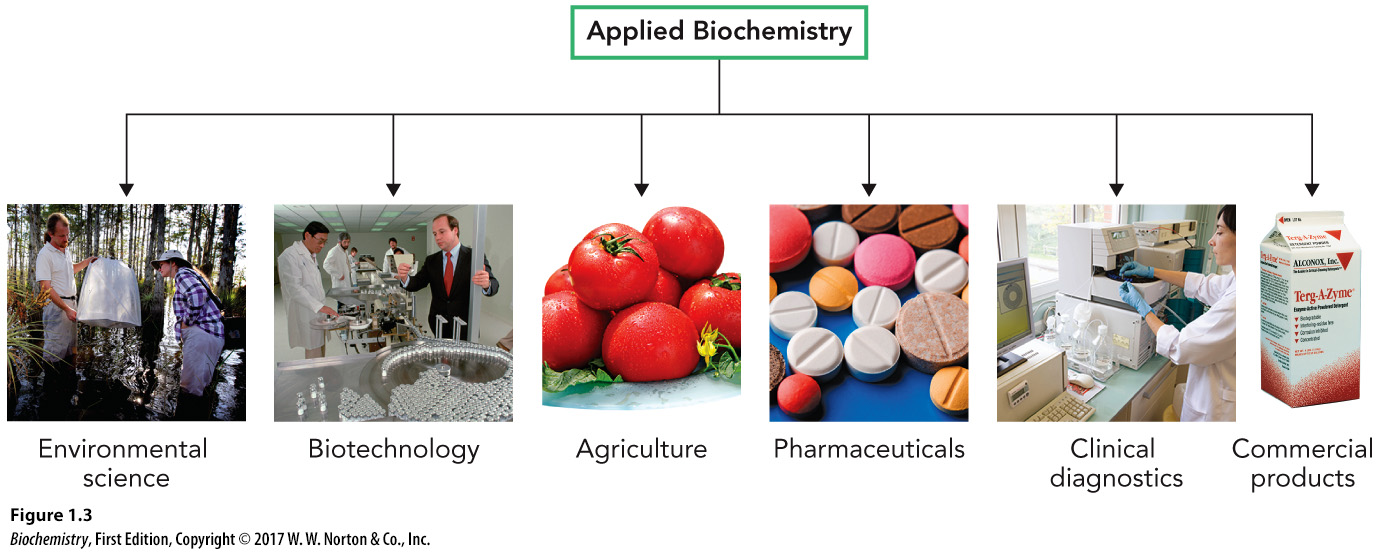 Copyright © 2017 W. W. Norton & Company
1.2 The Chemical Basis of Life: A Hierarchical Perspective
The foundation of this hierarchy includes chemical elements and functional groups.
Chemical elements:
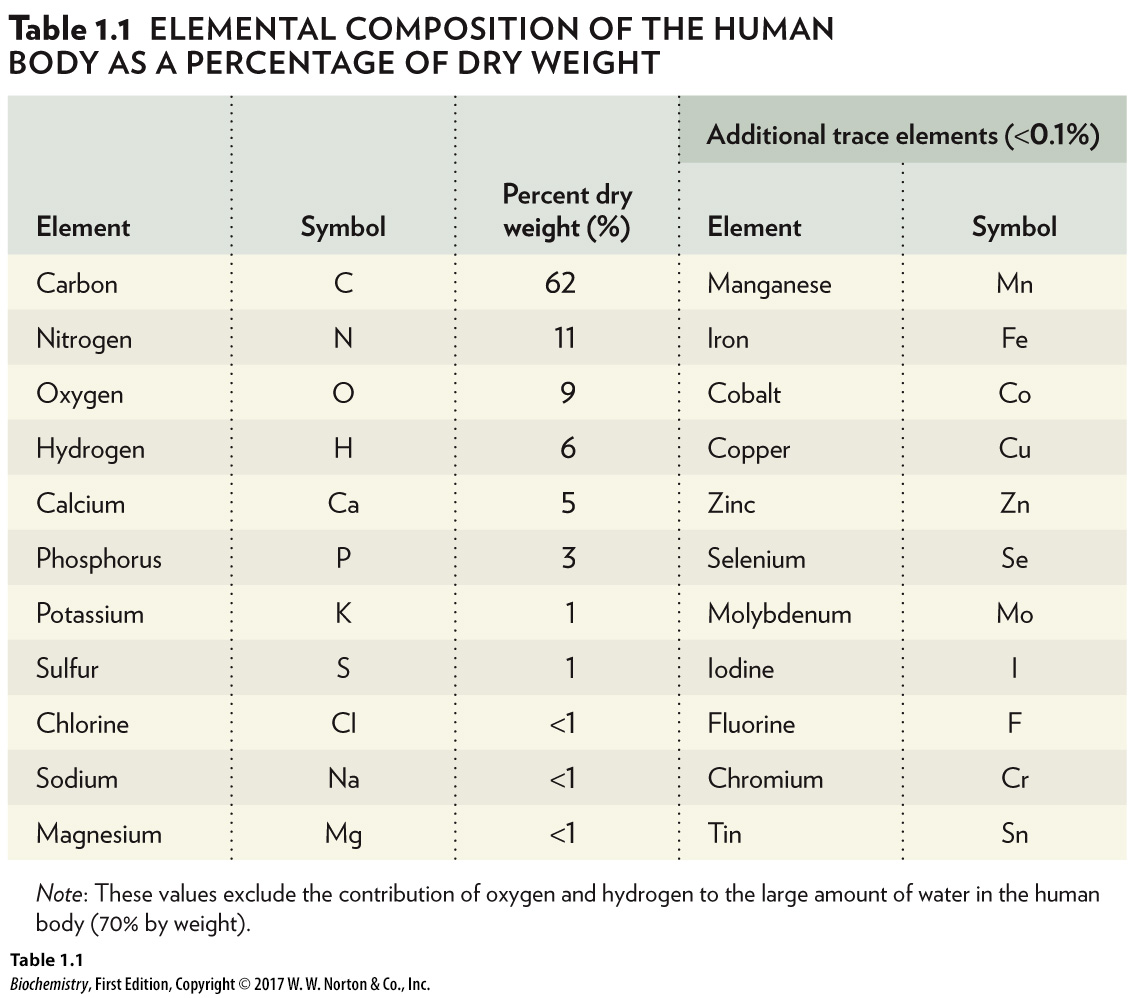 Copyright © 2017 W. W. Norton & Company
Organizational Hierarchy of Biochemistry
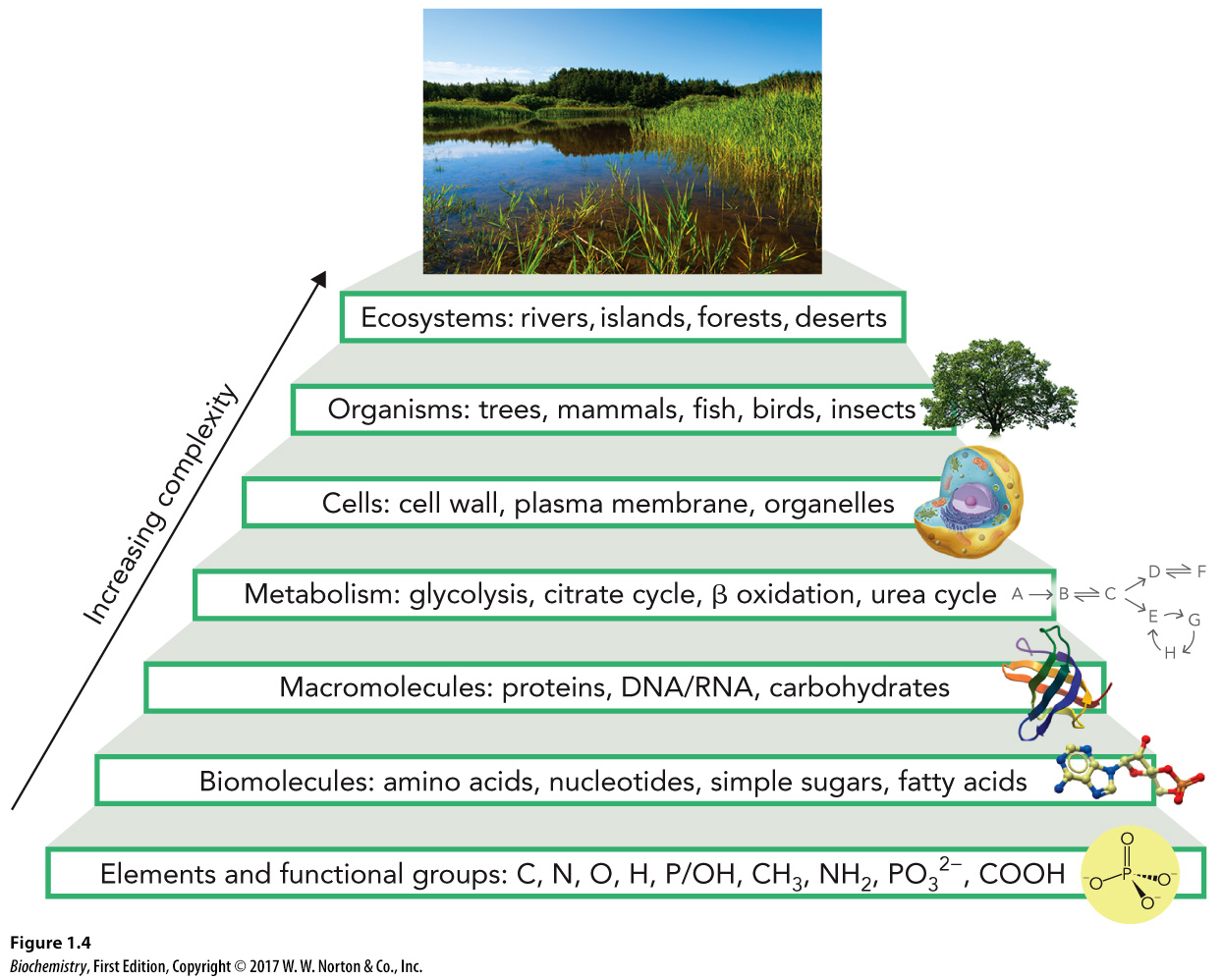 Copyright © 2017 W. W. Norton & Company
Chemical Bonding Observed in Biochemistry
The most common carbon bonds are C-C, C=C, C-H, C=O, C-N, C-S, and C-O.
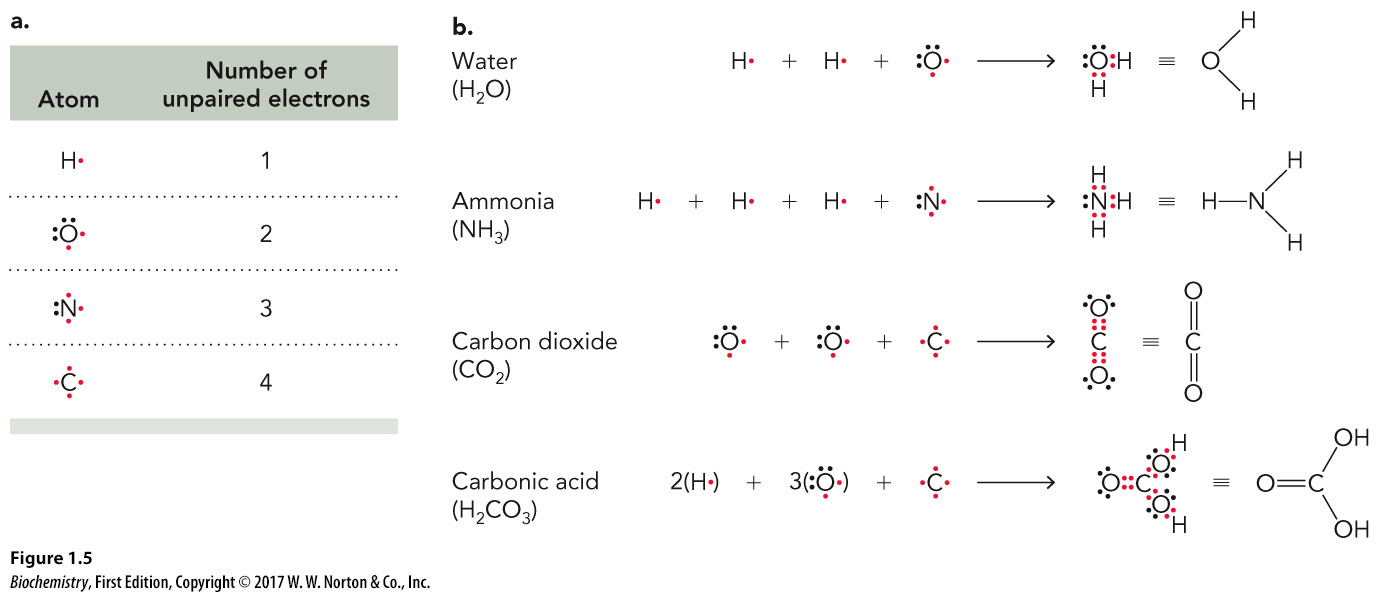 Copyright © 2017 W. W. Norton & Company
Molecular Geometry Revisited
A carbon atom can bind up to four single bonds to form a tetrahedron
The rotation around a single bond is very easy due to its sigma bond, while a carbon-carbon double bond includes a pi bond and rotation is not possible without breaking this pi bond.
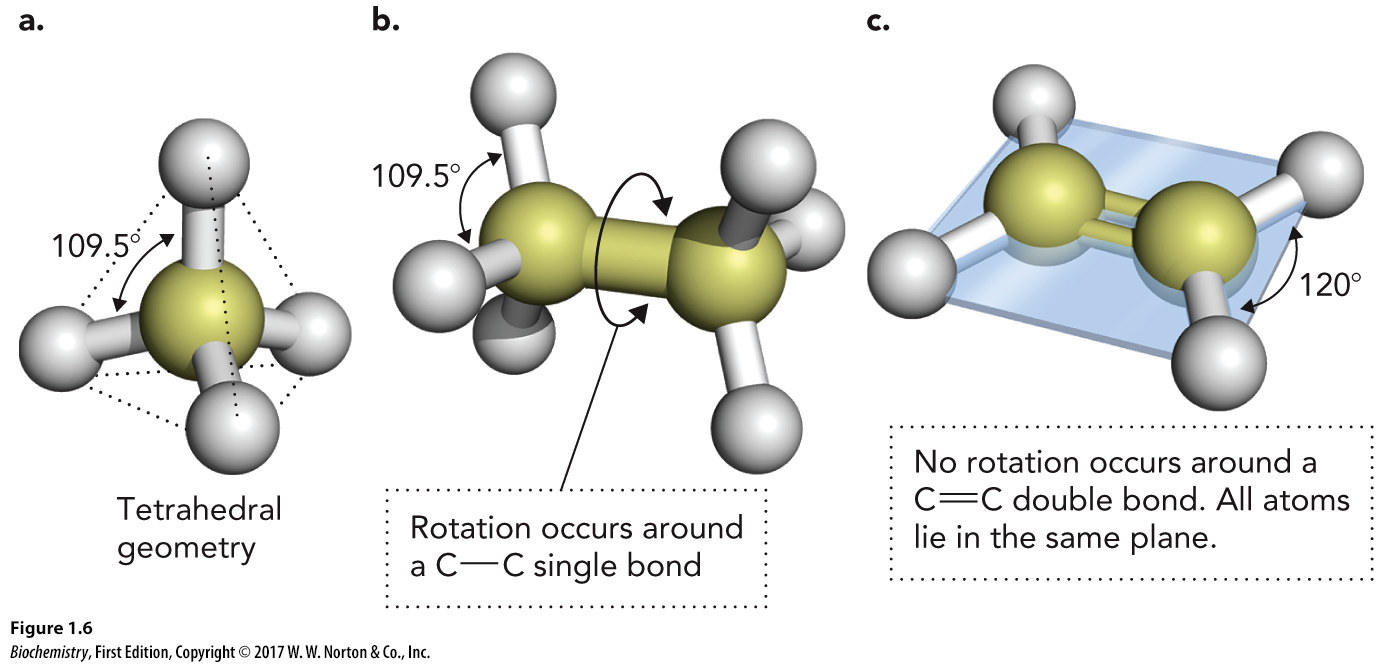 Copyright © 2017 W. W. Norton & Company
Trace Elements
In addition to the elements observed in Table 1.1, trace elements are used as cofactors in proteins and are required for life.
These elements are required in smaller (“trace”) amounts. 
These elements include:
Copyright © 2017 W. W. Norton & Company
Essential Ions
Play a key role in cell signaling and neurophysiology
Include:
Copyright © 2017 W. W. Norton & Company
Functional Groups
Play an important role in structure and function of biomolecules
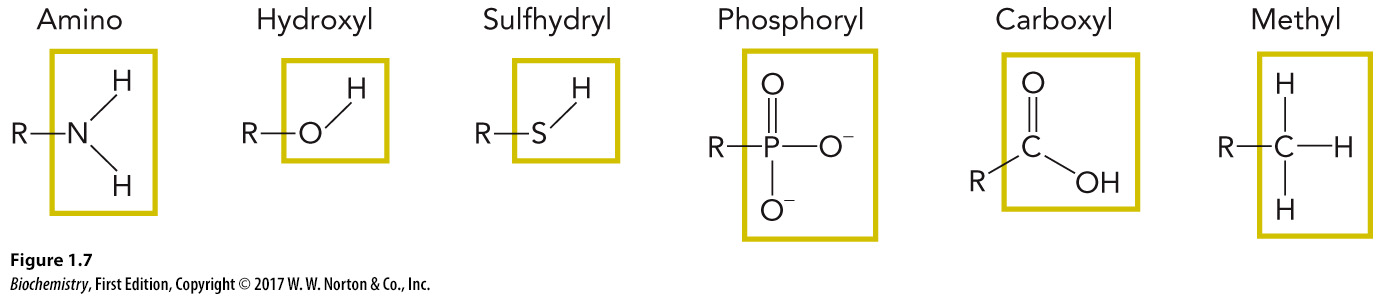 Copyright © 2017 W. W. Norton & Company
Biomolecules, Part 1
Four major types:
Copyright © 2017 W. W. Norton & Company
Biomolecules, Part 2
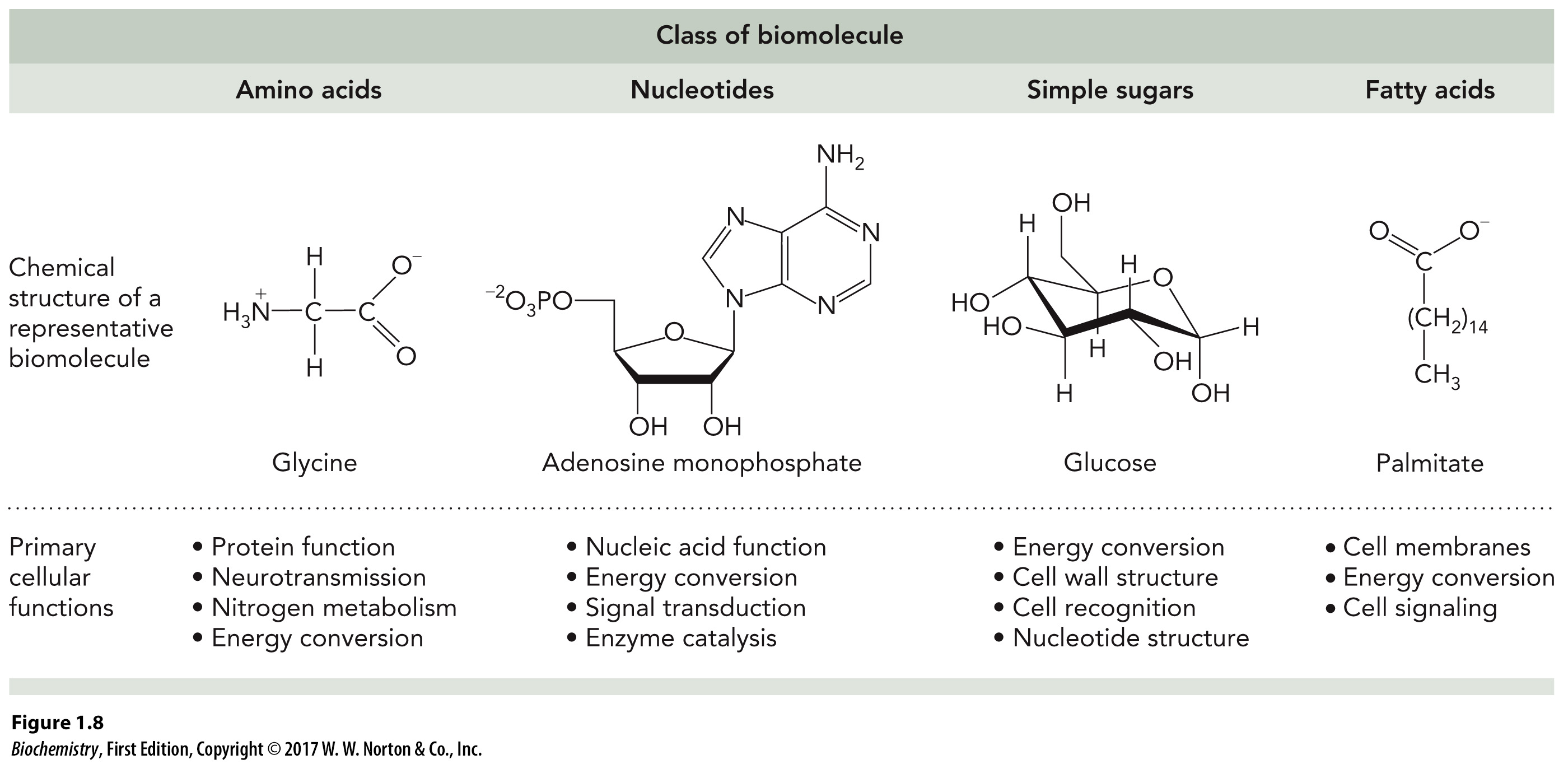 Primary cellular function
Amino acid
Protein function
Neurotransmission
Nitrogen metabolism
Energy conversion
Nucleotides
Nucleic acid function
Energy conversion
Signal transduction
Enzyme catalysis
Simple sugar
Energy conversion
Cell wall structure
Cell recognition
Nucleotide structure
Fatty acid
Cell membranes
Energy conversion
Cell signaling
Copyright © 2017 W. W. Norton & Company
Amino Acids
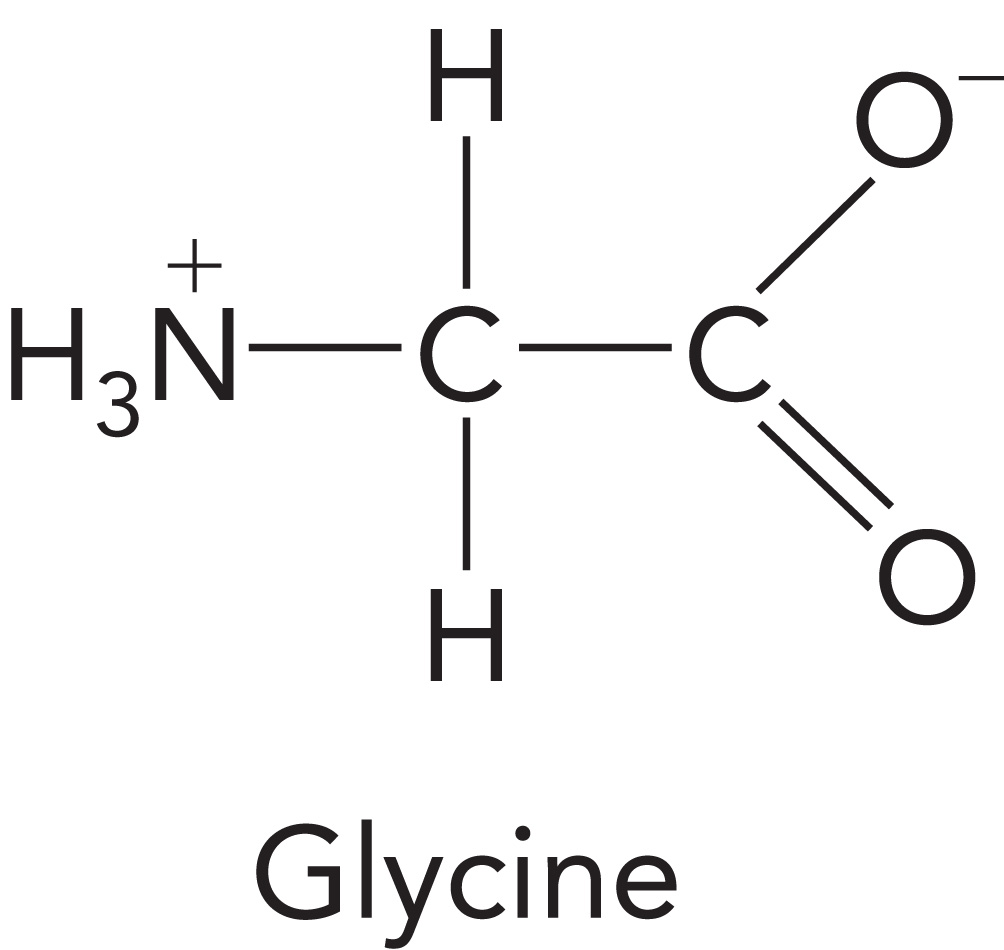 Copyright © 2017 W. W. Norton & Company
Nucleotides
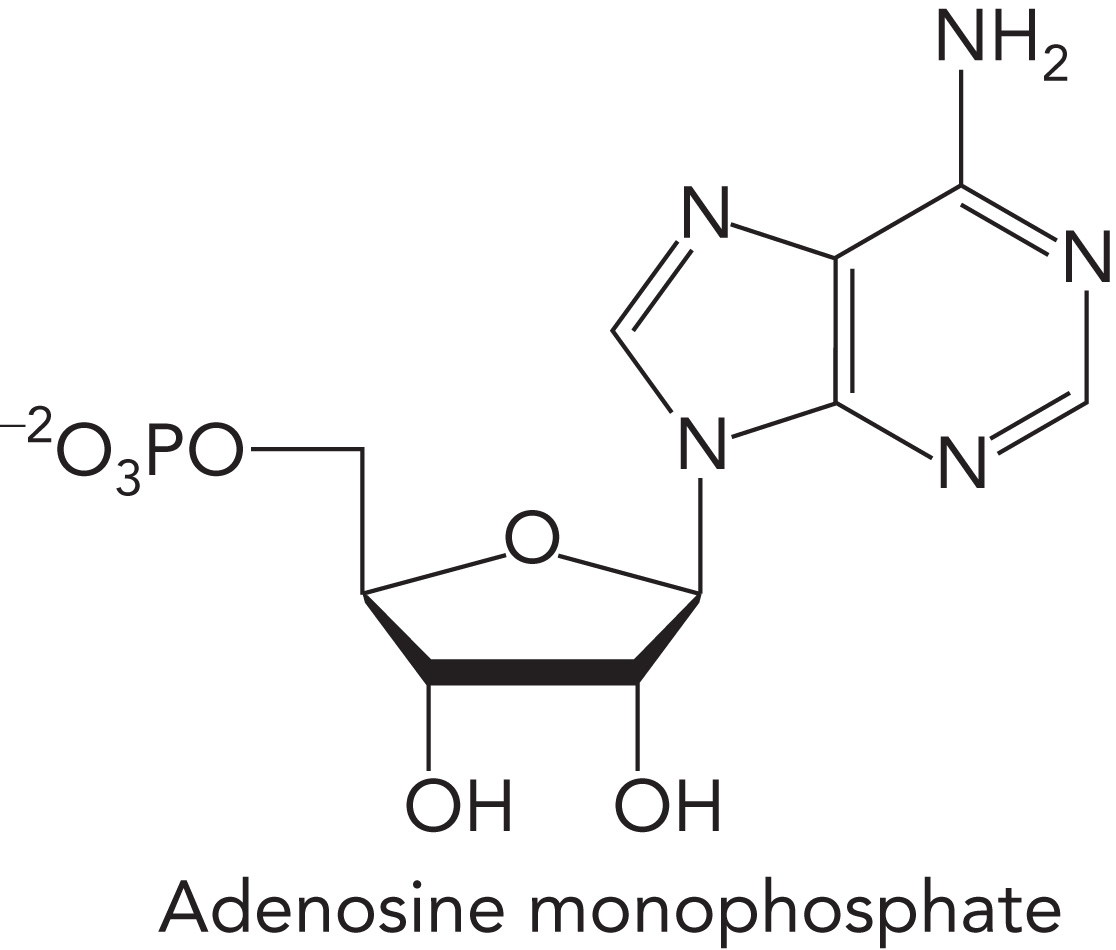 Copyright © 2017 W. W. Norton & Company
Simple Sugars
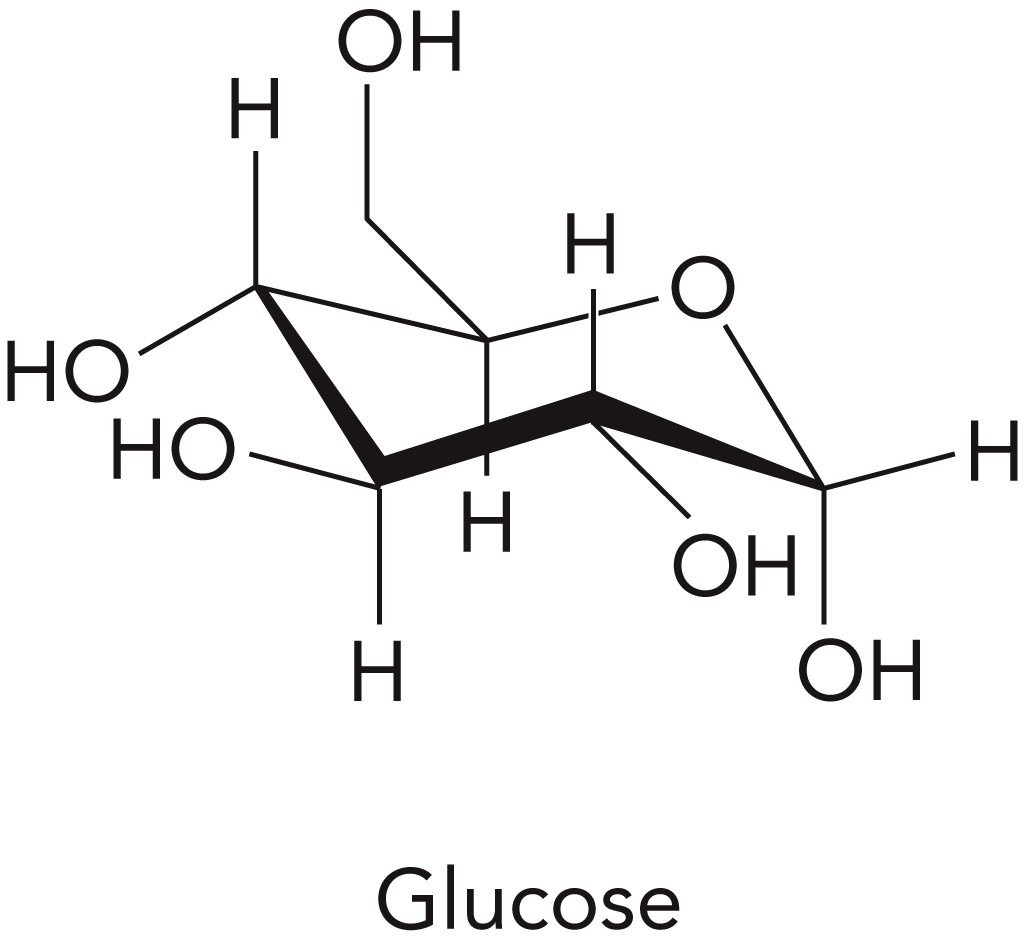 Copyright © 2017 W. W. Norton & Company
Fatty Acids
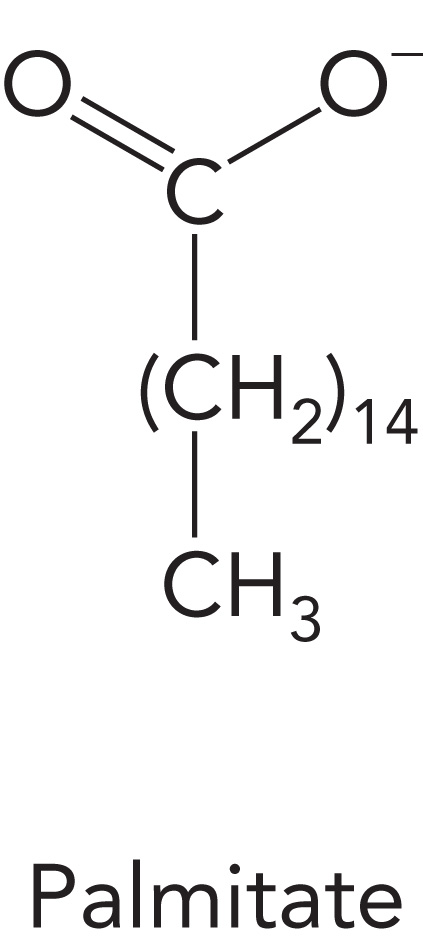 Copyright © 2017 W. W. Norton & Company
Saturated vs. Polyunsaturated Fatty Acids
Copyright © 2017 W. W. Norton & Company
Macromolecules
Higher end structural form of biomolecules
Include:
Copyright © 2017 W. W. Norton & Company
Polymers in Macromolecules: Nucleic Acids
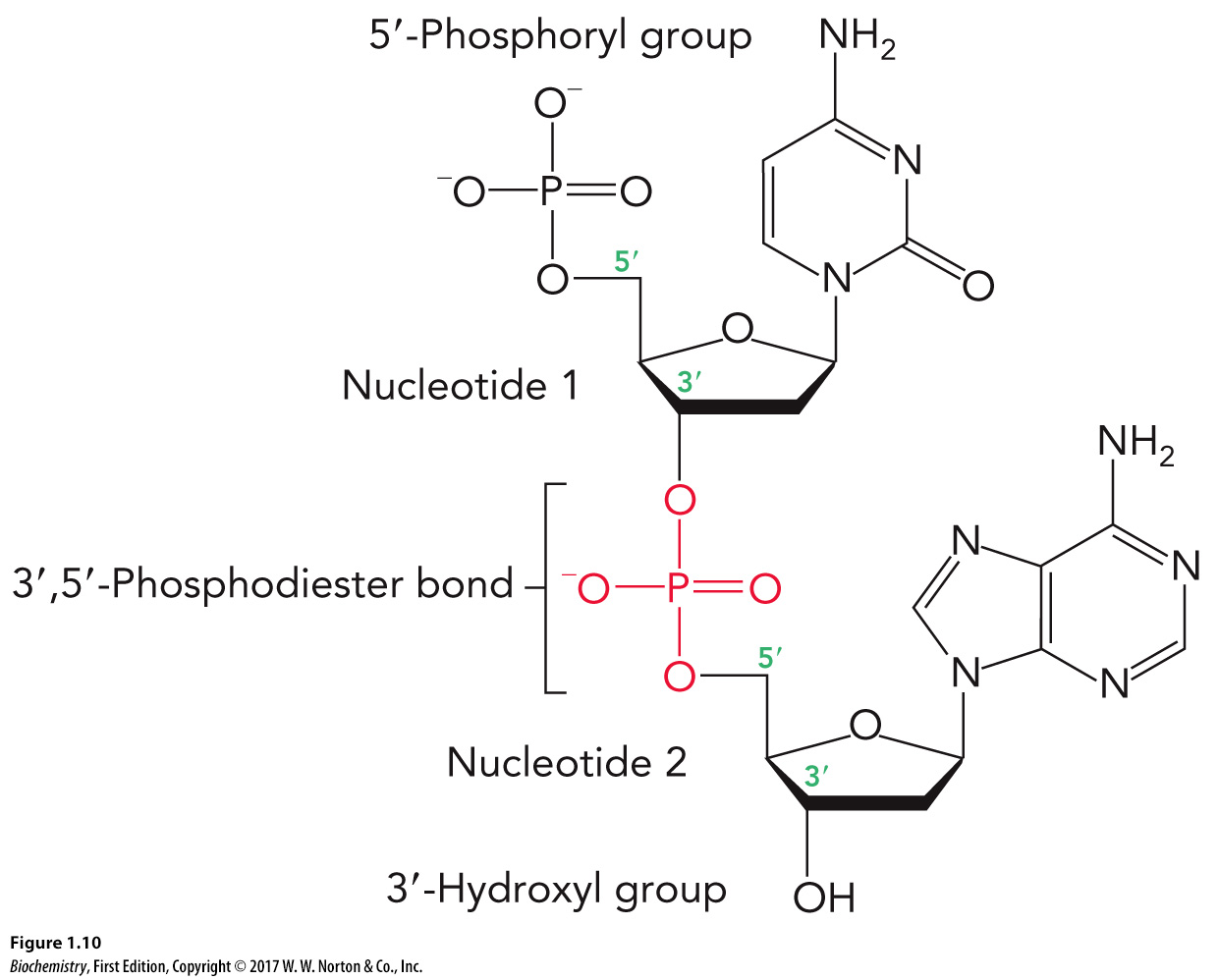 Copyright © 2017 W. W. Norton & Company
Polymers in Macromolecules: Proteins
Covalently linked amino acids
Also known as polypeptides
R = different amino acid side chains
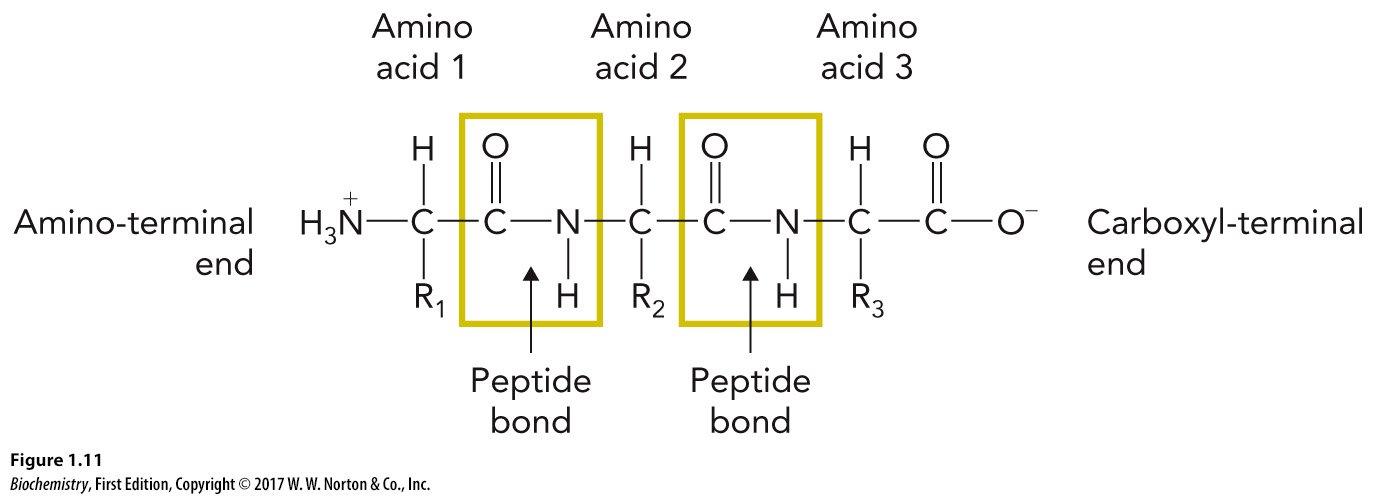 Copyright © 2017 W. W. Norton & Company
Polymers in Macromolecules: Polysaccharides
Copyright © 2017 W. W. Norton & Company
Various Examples of Polysaccharides
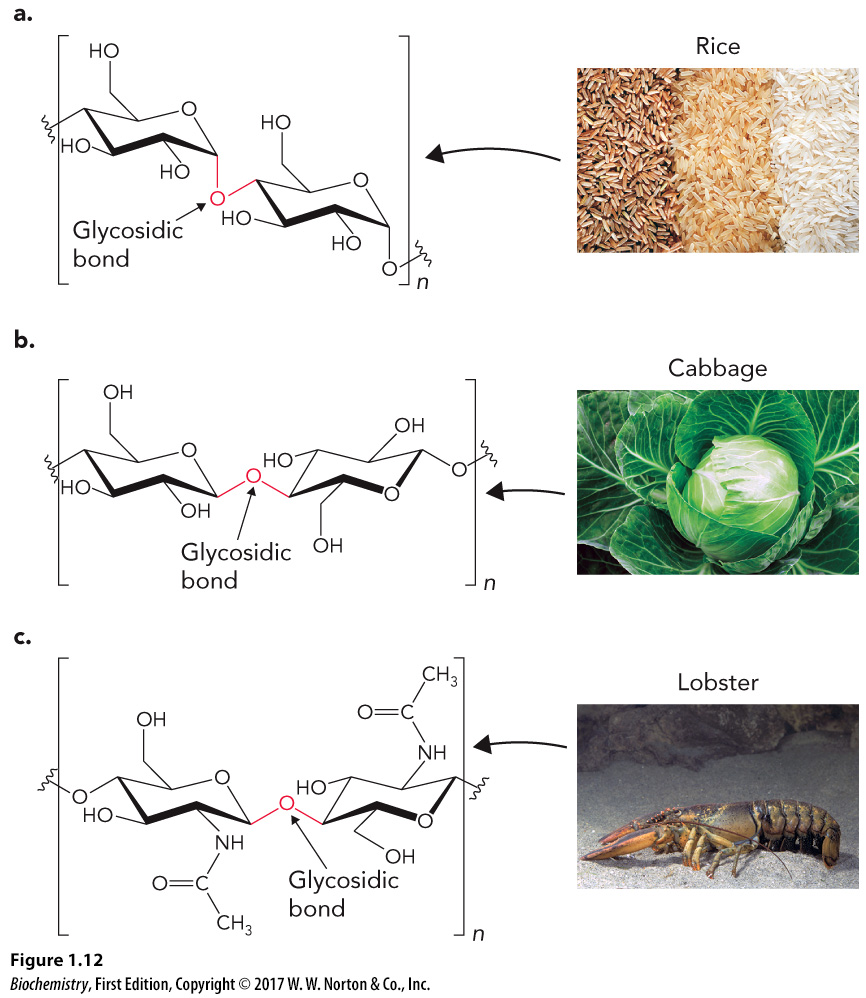 Copyright © 2017 W. W. Norton & Company
Metabolic Pathways
Enable cells to coordinate and control complex biochemical processes in response to available energy
Copyright © 2017 W. W. Norton & Company
Metabolic Pathway Terminology
Metabolites




Metabolic flux
Copyright © 2017 W. W. Norton & Company
Metabolic Pathway Example: The Urea Cycle
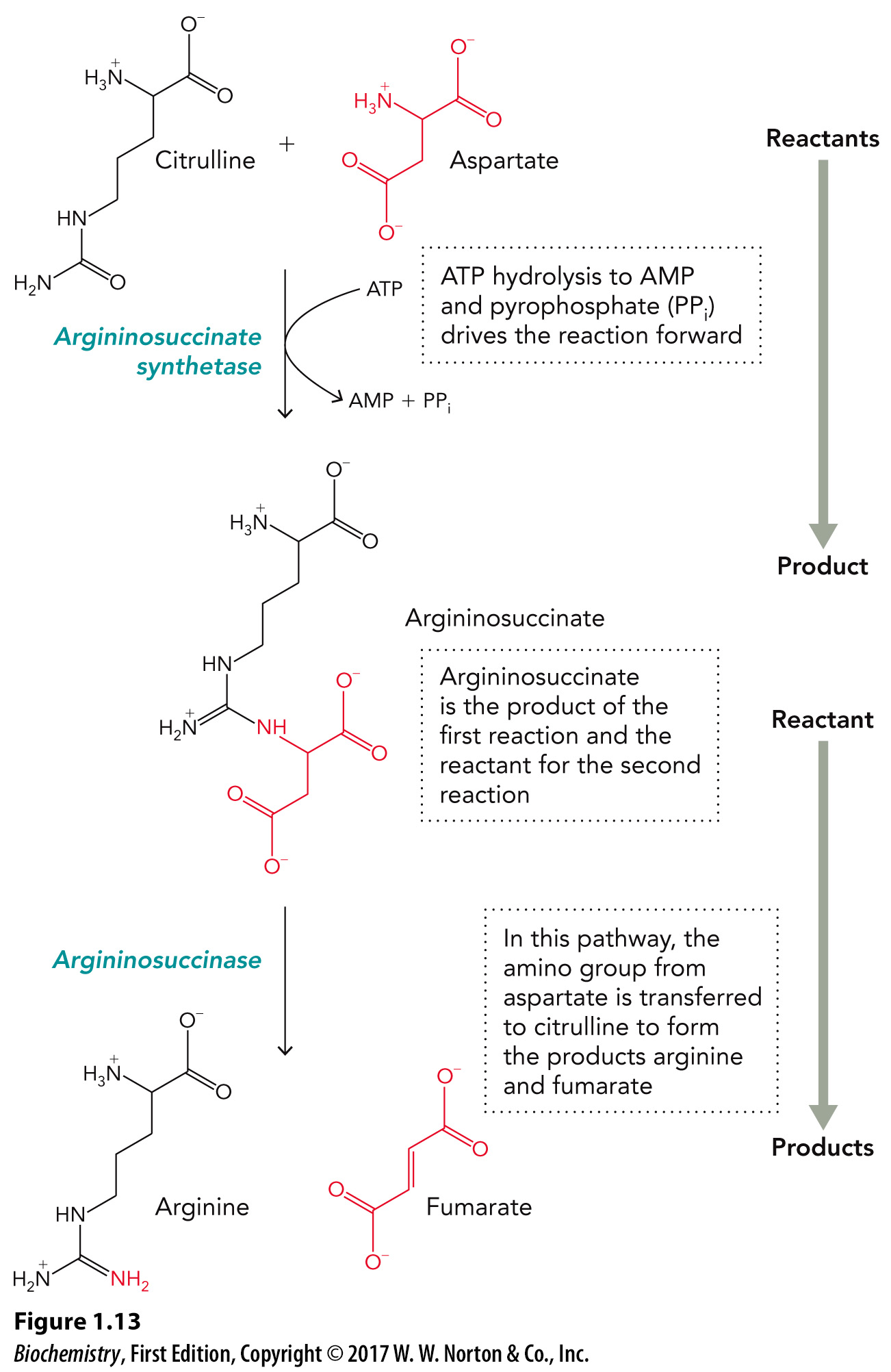 Copyright © 2017 W. W. Norton & Company
Metabolic Pathway Formats
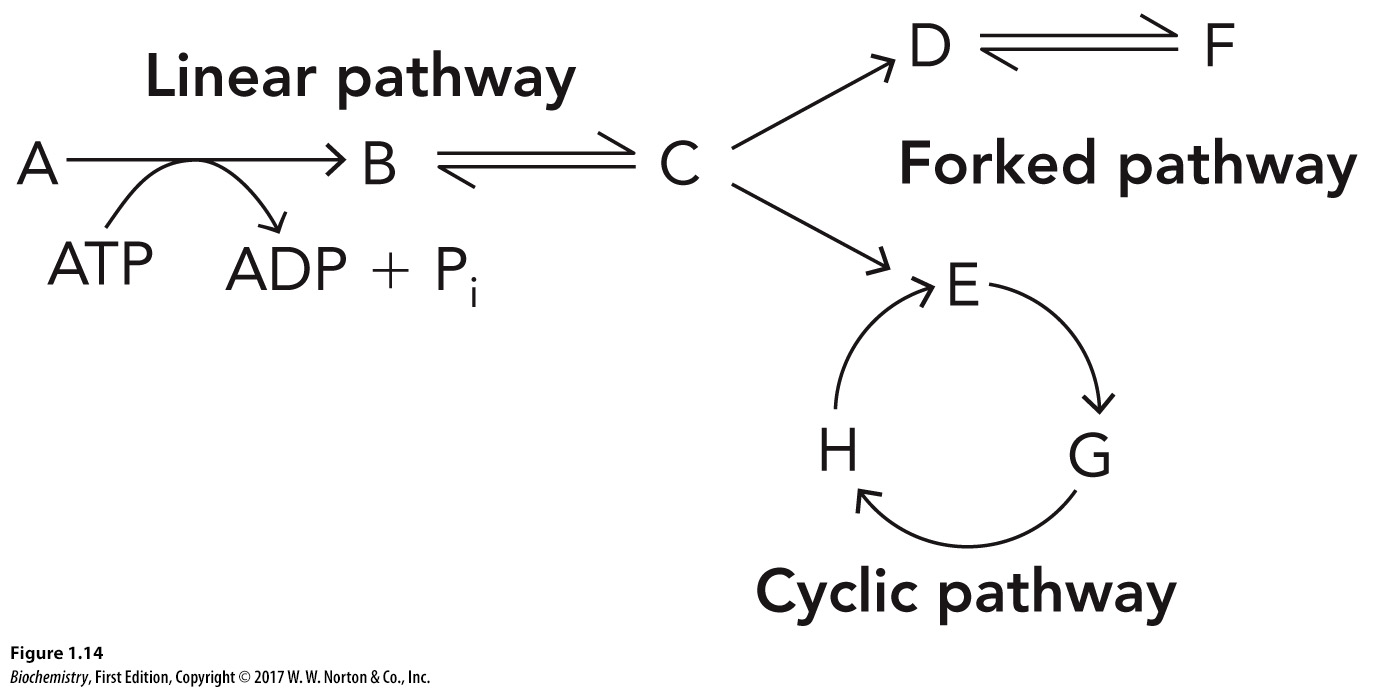 Copyright © 2017 W. W. Norton & Company
Cellular Structures
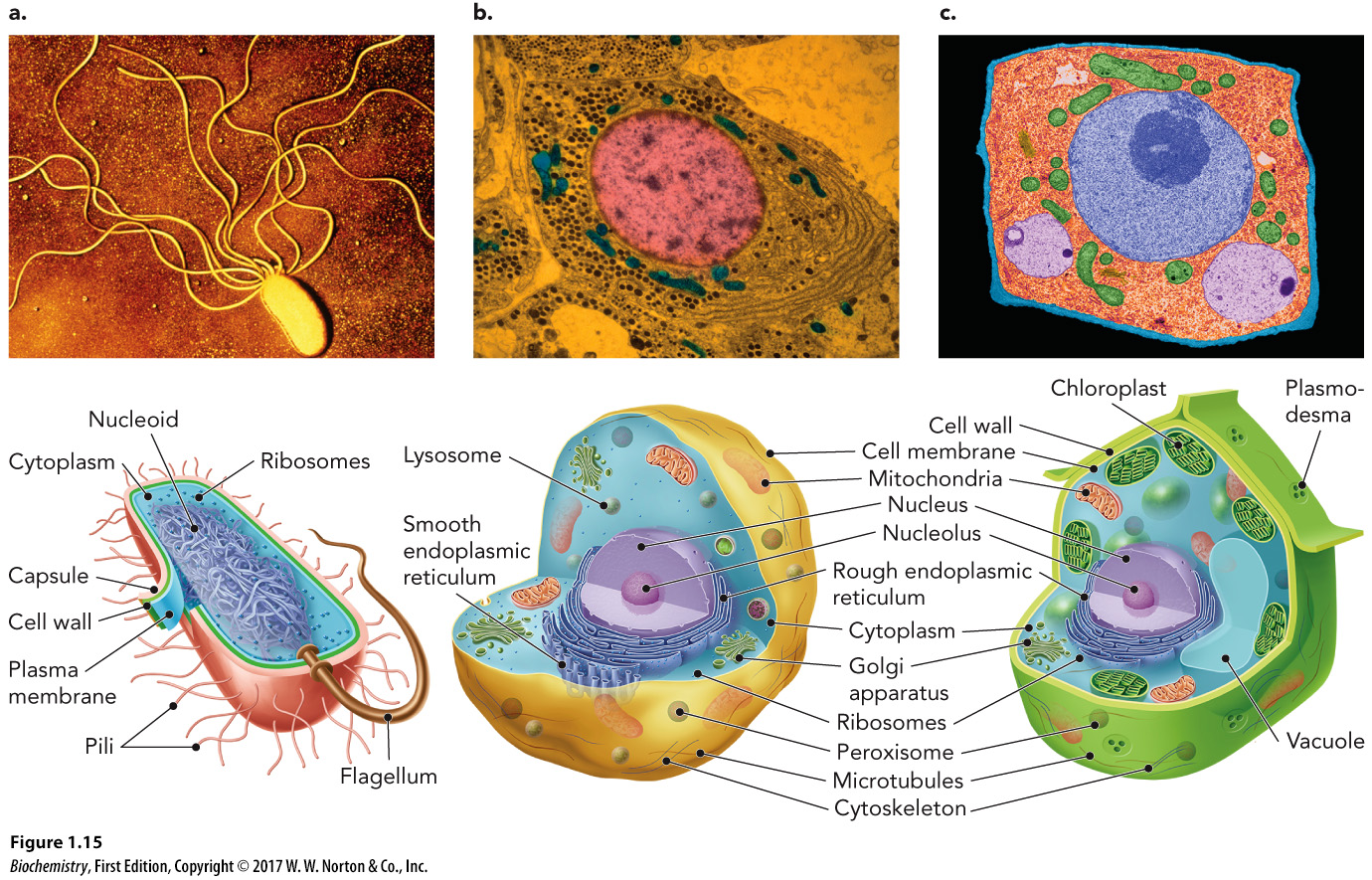 Copyright © 2017 W. W. Norton & Company
Key Cellular Structure Functions, Part 1
Genome


Nucleolus


Ribosomes
Copyright © 2017 W. W. Norton & Company
Key Cellular Structure Functions, Part 2
Mitochondria

Peroxisomes and lysosomes

Endoplasmic reticulum

Golgi apparatus
Copyright © 2017 W. W. Norton & Company
Cell Specialization
A higher level of organizational complexity
Allows multicellular organisms to exploit their environment through signal transduction
Copyright © 2017 W. W. Norton & Company